Motion in One Dimension
Distance
We all know what the distance between two objects is...

So what is it?  
What is distance?  
What is length?


ALSO - you can't use the words "distance" or "length" in your definition; that would be cheating.
Distance
As you can see from your efforts, it is impossible to define distance.

Distance is a fundamental part of nature. It is so fundamental that it's impossible to define. Everyone knows what distance is, but no one can really say what it is. 

However, distances can be compared.
Distance
We can compare the distance between two objects to the distance between two other objects.

For convenience, we create standard distances so that we can easily make comparisons... and tell someone else about them.  

We will be using the meter as our unit for measuring distance. It's just that it's been accepted as a universal standard, so everyone knows what it is.

This doesn't define distance, but it allows us to work with it.
Distance
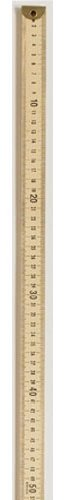 We'll be using meter as our standard for measuring distance.

The symbol for distance is "d".

And the unit for the meter is "m“.
d = 0.2 m
Time
Similarly, everyone knows what time is...

But try defining it; what is time?



Remember you can't use the word "time" 
or an equivalent to the word "time", in your definition.
Time
Like distance, time is a fundamental aspect of nature.  

It is so fundamental that it's impossible to define.  Everyone knows what time is, but no one can really say what it is...

However, like distances, times can be compared.
Time
We can say that in the time it took to run around the track, the second hand of my watch went around once...so my run took 60 seconds.  When we compare the time between two events to the time between two other events, we are measuring time.
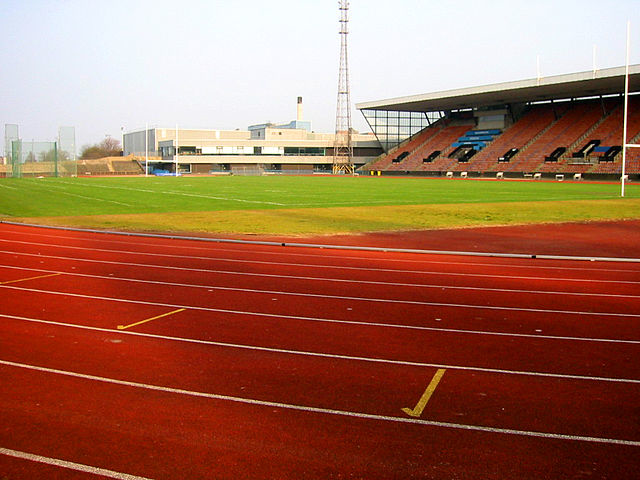 This doesn't define time, but it allows us to work with it.
Time
We will be using the second as our standard for measuring time.

The symbol for time is "t"

The unit for a second is "s".
t = 10s
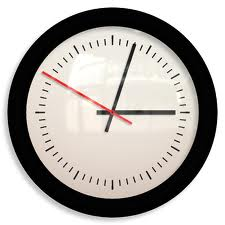 click here for a "minute physics"
on measuring time and distance
Speed
Speed is defined as the distance traveled divided by the
time it took to travel that distance.
speed = distance
            time

s  =   d
         t
Speed is not a fundamental aspect of nature, it is the ratio of two things that are.
Speed
The units of speed can be seen by substituting the units for distance and time into the equation
s = d
        t 


  meters
   second

m
s
We read this unit as 
"meters per second"
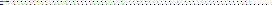 1
A car travels at a constant speed of 10m/s.  This means the car:
A
increases its speed by 10m every second.
c
decreases its speed by 10m every second.
c
B
C
moves with an acceleration of 10 meters 
every second.
c
D
moves 10 meters every second.
c
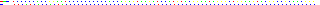 2
A rabbit runs a distance of 60 meters in 20 s; what is the speed of the rabbit?
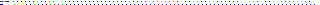 3
A car travels at a speed of 40 m/s for 4.0 s; what is the distance traveled by the car?
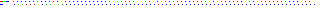 4
You travel at a speed of 20m/s for 6.0s; what distance have you moved?
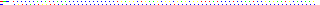 5
An airplane on a runway can cover 500 m in 10 s; what is the airplane's average speed?
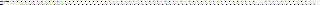 You travel at a constant speed of 20 m/s; how much time does it take you to travel a distance of 120m?
6
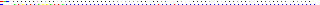 7
You travel at a constant speed of 30m/s; how much time does it take you to travel a distance of 150m?
Average Speed
Return to
Table of
Contents
Average Speed
The speed we have been calculating is a constant speed over a short period of time.  Another name for this is instantaneous speed. 

If a trip has multiple parts, each part must be treated separately.  In this case, we can calculate the average speed for a total trip.  

Determine the average speed by finding the total distance you traveled and dividing that by the total time it took you to travel that distance.
Distance and Time Intervals
In physics we use subscripts in order to avoid any confusion with different distances and time intervals.

For example: if an object makes a multiple trip that has three parts we present them as d1, d2, d3 and the corresponding time intervals t1, t2, t3.
Average Speed & Non-Uniform Motion
The following pattern of steps will help us to find the average speed:  

Find the total distance dtotal = d1+ d2+ d3

Find the total time ttotal = t1 + t2 + t3

Use the average speed formula
savg = dtotal
               ttotal
Average Speed - Example 1
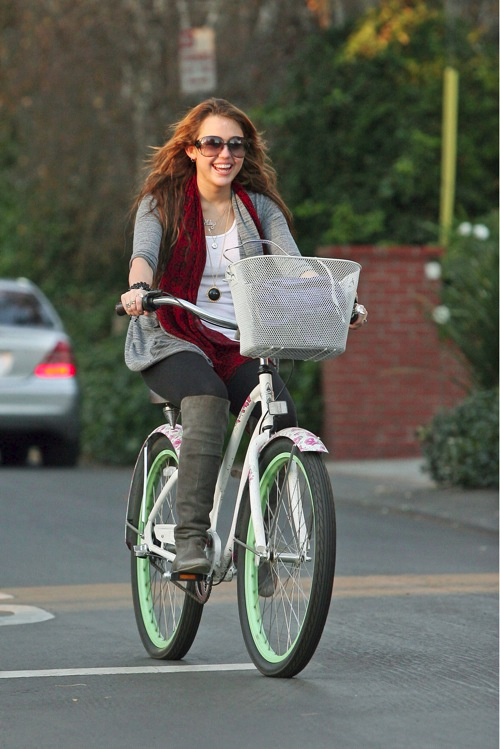 You ride your bike home from school by way of your friend’s house. It takes you 7 minutes (420 s) to travel the 2500 m to his house.  You spend 10 minutes (600 s) there, before traveling 3500 m to your house in 9 minutes (540 s).  What was your average speed for this trip?
To keep things clear, we can use a table to keep track of the information...
Example 1 - Step 1
Write the given information in the table below:
You ride your bike home from school by way of your friend’s house. It takes you 7 minutes (420 s) to travel the 2500 m to his house.  You spend 10 minutes (600 s) there, before traveling 3500 m to your house in 9 minutes (540 s).  What was your average speed for this trip?
Example 1 - Step 2
Next, use the given information to find the total distance and total time
You ride your bike home from school by way of your friend’s house. It takes you 7 minutes (420 s) to travel the 2500 m to his house.  You spend 10 minutes (600 s) there, before traveling 3500 m to your house in 9 minutes (540 s).  What was your average speed for this trip?
Example 1 - Step 2
Next, use the given information to find the total distance and total time
You ride your bike home from school by way of your friend’s house. It takes you 7 minutes (420 s) to travel the 2500 m to his house.  You spend 10 minutes (600 s) there, before traveling 3500 m to your house in 9 minutes (540 s).  What was your average speed for this trip?
Example 1 - Step 3
Next use total distance and time to find average speed.
You ride your bike home from school by way of your friend’s house. It takes you 7 minutes (420 s) to travel the 2500 m to his house.  You spend 10 minutes (600 s) there, before traveling 3500 m to your house in 9 minutes (540 s).  What was your average speed for this trip?
Example 1 - Solution
Next use total distance and time to find average speed.
You ride your bike home from school by way of your friend’s house. It takes you 7 minutes (420 s) to travel the 2500 m to his house.  You spend 10 minutes (600 s) there, before traveling 3500 m to your house in 9 minutes (540 s).  What was your average speed for this trip?
Example 2
You run a distance of 210 m at a speed of 7 m/s.  You then jog a distance of 
800 m in a time of 235 s.  Finally, you run for 25s at a speed of 6 m/s.  What was the average speed of your total run?
Example 2 - Reflection
What happens when you take the 'average' (arithmetic mean) of the speed for each leg of the trip?  Is it the same as the average speed?
Why do you think this happens?
Position and Reference Frames
Return to
Table of
Contents
Position and Reference Frames
Speed, distance and time didn't require us to define where we started and where we ended up.  They just measure how far we traveled and how long it took to travel that far.

However, much of physics is about knowing where something is and how its position changes with time.
To define position we have to use a reference frame.
Position and Reference Frames
A reference frame lets us define where an object is located, relative to other objects.
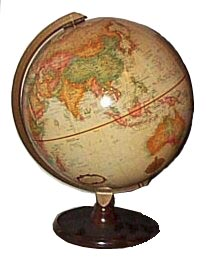 For instance, we can use a map to compare the location of different cities, or a globe to compare the location of different continents.
However, not every reference frame is appropriate for every problem.
Reference Frame Activity
Send a volunteer out of the classroom to wait for further instructions.

Place an object somewhere in your classroom. Write specific directions for someone to be able to locate the object

Write them in a way that allows you to hand them to someone who can then follow them to the object.  





Test your directions out on your classmate, (who is hopefully still in the hallway!)
Remember: you can't tell them the name of something your object is near, just how they have to move to get to it.  For instance 'walk to the SmartBoard' is not a specific direction.
Reference Frame Activity - Reflection
In your groups, make a list of the things you needed to include in your directions in order to successfully locate the object in the room.  

As a class, discuss your findings.
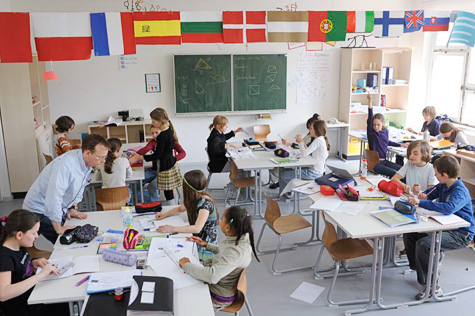 Results - Reference Frames
You probably found that you needed:

A starting point (an origin)

A set of directions (for instance left-right, forward-backward, up-down)

A unit of measure (to dictate how far to go in each direction)
Results - Reference Frames
In this course, we'll usually:

Define the origin as a location labeled "zero"

Create three perpendicular axes : x, y and z for direction  

Use the meter as our unit of measure
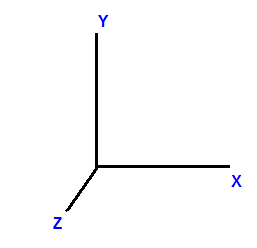 The Axis
In this course, we will be solving problems in one-dimension.

Typically, we use the x-axis for that direction.

+x will usually be to the right

-x would then be to the left




We could define it the opposite way, but unless specified otherwise, this is what we'll assume. We also can think about compass directions in terms of positive and negative. For example, North would be positive and South negative.

The symbol for position is "x".
- x
+x
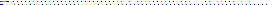 8
All of the following are examples of positive direction except:
A
to the right
north
B
C
west
D
up
Displacement
Return to
Table of
Contents
Displacement
Now that we understand how to define position, we can talk about a change in position; a displacement.

The symbol for "change" is the Greek letter "delta"  "Δ".  

So "Δx" means the change in x or the change in position
Displacement
+y
Displacement describes how far you are from where you started, regardless of how you got there.
-x
+x
-y
Displacement
+y
For instance, if you drive 60 miles from Pennsylvania to New Jersey...
x0
-x
+x
(In physics, we label the starting position x0)
-y
Displacement
+y
and then 20 miles back toward Pennsylvania.
x0
-x
+x
xf
(We also label the final position xf )
-y
Displacement
You have traveled:

a distance of 80 miles, and

a displacement of 40 miles,

since that is how far you are from where you started
+y
x0
xf
-x
+x
-y
we can calculate displacement with the following formula:
Δx = Xf - Xo
Displacement
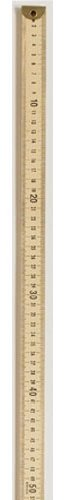 Measurements of distance can only be positive values (magnitudes) since it is impossible to travel a negative distance.
Imagine trying to measure a negative length with a meter stick...
Displacement
However, displacement can be positive or negative since you can end up to the right or left of where you started.
+y
+y
-x
-x
xo
+x
xf
xf
xo
+x
-y
-y
Displacement is positive.
Displacement is negative.
Vectors and Scalars
Scalar - a quantity that has only a magnitude (number or value) 

Vector - a quantity that has both a magnitude and a direction
Which of the following are vectors?  Scalars?
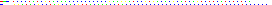 9
How far your ending point is from your starting point is known as:
A
distance
B
displacement
C
a positive integer
D
a negative integer
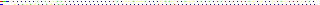 A car travels 60m to the right and then 30m to the left.  What distance has the car traveled?
10
- x
+x
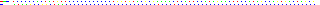 11
You travel 60m to the right and then 30m to the left.  What is the magnitude (and direction) of your displacement?
- x
+x
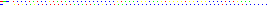 Starting from the origin, a car travels 4km east and then 7 km west.  What is the total distance traveled?
12
A
3 km
B
-3 km
C
7 km
D
11 km
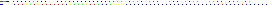 Starting from the origin, a car travels 4km east and then 7 km west.  What is the net displacement from the original point?
13
3 km west
A
B
3 km east
C
7 km west
D
11 km east
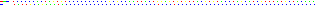 14
You run around a 400m track.  At the end of your run, what is the distance that you traveled?
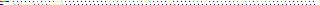 15
You run around a 400m track.  At the end of your run, what is your displacement?
Average Velocity
Return to
Table of
Contents
Average Velocity
Speed is defined as the ratio of distance and time
d
distance traveled
s =
Average speed  =
t
time elapsed
Similarly, velocity is defined as the ratio of displacement and time
displacement
Δx
v =
Average velocity  =
Δt
time elapsed
Average Velocity
Speeds are always positive, since speed is the ratio of distance and time; both of which are always positive.
d
distance traveled
s =
Average speed  =
t
time elapsed
But velocity can be positive or negative, since velocity is the ratio of displacement and time; and displacement can be negative or positive.
displacement
Δx
v =
Average velocity  =
Δt
time elapsed
Usually, right is positive and left is negative.
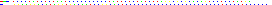 16
Which of the following is a vector quantity?
A
time
c
velocity
B
distance
C
c
D
speed
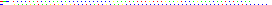 Average velocity is defined as change in ______ over a period of ______.
17
A
distance, time
cc
B
distance, space
c
C
displacement, time
c
D
displacement, space
c
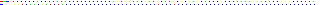 19
You travel 60 meters to the right in 20 s; what is your average velocity?
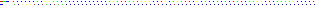 20
You travel 60 meters to the left in 20 s; what is your average velocity?
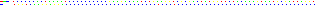 21
You travel 60 meters to the left in 20 s and then you travel 60 meters to the right in 30 s; what is your average velocity?
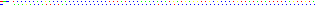 You travel 60 meters to the left in 20 s and then you travel 60 meters to the right in 30 s; what is your average speed?
22
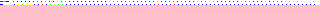 23
You run completely around a 400 m track in 80s.  What was your average speed?
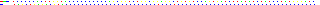 You run completely around a 400 m track in 80s.  What was your average velocity?
24
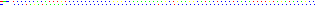 25
You travel 160 meters in 60 s; what is your average speed?
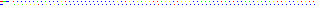 26
You travel 160 meters in 60 s; what is your average speed?
Instantaneous Velocity
Return to
Table of
Contents
Instantaneous Velocity
Sometimes the average velocity is all we need to know about an object's motion.
For example: 
A race along a straight line is really a competition to see whose average velocity is the greatest. 

The prize goes to the competitor who can cover the displacement in the shortest time interval.
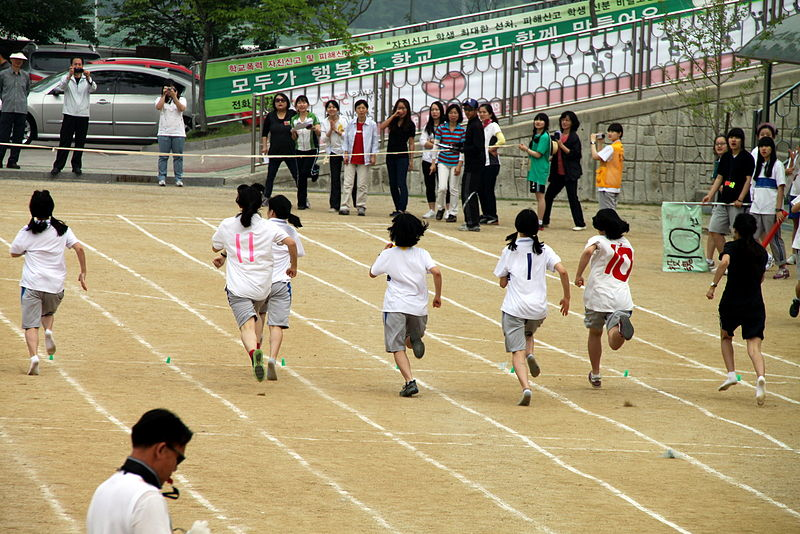 But the average velocity of a moving object can't tell us how fast the object moves at any given point during the interval Δt.
Instantaneous Velocity
Average velocity is defined as change in position over time.  This tells us the 'average' velocity for a given length or span of time.
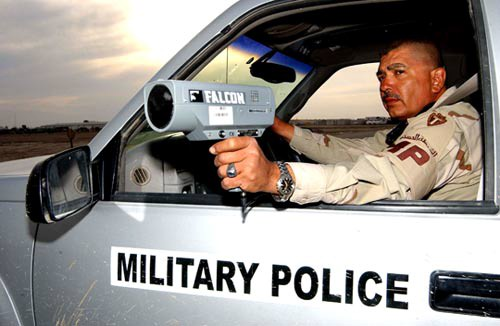 If we want to know the speed or velocity of an object at a specific point in time (with this radar gun for example), we want to know the instantaneous velocity...
Watch what happens when we look for the instantaneous velocity by reducing the amount of time we take to measure displacement.
Instantaneous Velocity
Velocity
In an experiment, an object travels at a constant velocity.  
Find the magnitude of the velocity using the data  above.
Instantaneous Velocity
What happens if we measure the distance traveled in the same experiment for only one second?

What is the velocity?
Instantaneous Velocity
What happens if we measure the distance traveled in the same experiment for a really small time interval?

What is the velocity?
Instantaneous Velocity
Since we need time to measure velocity, we can't know the exact velocity "at" a particular time... but if we imagine a really small value of time and the distance traveled, we can estimate the instantaneous velocity.
Instantaneous Velocity
To describe the motion in greater detail, we need to define the velocity at any specific instant of time or specific point along the path. Such a velocity is called instantaneous velocity.

Note that the word instant has somewhat different meaning in physics than in everyday language. Instant is not necessarily something that is finished quickly. We may use the phrase "It lasted just an instant" to refer to something that lasted for a very short time interval.
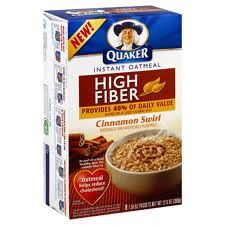 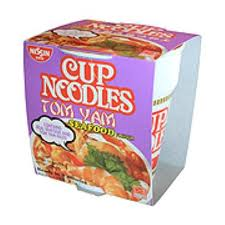 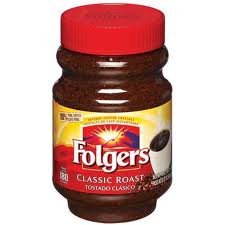 Instantaneous Velocity
In physics an instant has no duration at all;
 it refers to a single value of time.

One of the most common examples we can use to understand  instantaneous velocity is driving a car and taking a quick look on the speedometer.
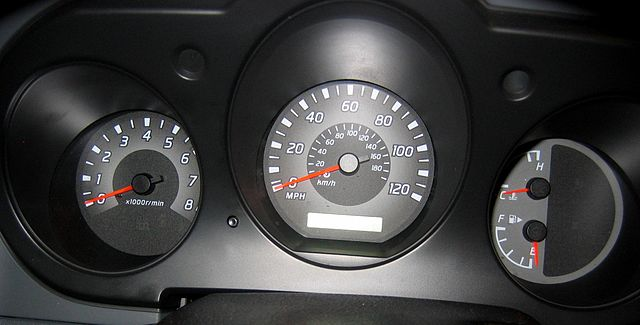 At this point, we see the instantaneous value of the velocity.
Instantaneous Velocity
The instantaneous velocity is the same as the magnitude of the average velocity as the time interval becomes very very short.
Δx
v =
Δt     as Δt      0
Velocity Graphing Activity
The graph below shows velocity versus time.









How do you know the velocity is constant?
v
(m/s)
t (s)
Velocity Graphing Activity
The graph below shows velocity versus time. 










When is the velocity increasing?  Decreasing?  Constant?
v
(m/s)
t (s)
Velocity Graphing Activity
a.)
v
(m/s)
4
3
Use the graph to determine the Average Velocity of (a)
2
1
t (s)
b.)
v
(m/s)
4
3
2
1
1
t (s)
Velocity Graphing Activity
a.)
v
(m/s)
4
3
2
1
t (s)
2
4
6
b.)
Use the graph to determine the Average Velocity of (b)
v
(m/s)
4
3
2
1
1
t (s)
2
4
6
Velocity Graphing Activity
a.)
v
(m/s)
Use the graph to determine the Instantaneous Velocity of (a) at 2 seconds
4
3
2
1
t (s)
2
4
6
b.)
v
(m/s)
4
3
2
1
1
t (s)
2
4
6
Velocity Graphing Activity
a.)
v
(m/s)
4
3
2
1
t (s)
2
4
6
b.)
Use the graph to determine the Instantaneous Velocity of (b) at 2 seconds
v
(m/s)
4
3
2
1
1
t (s)
2
4
6
Instantaneous Velocity
v
(m/s)
These graphs show (a) constant velocity and (b) varying velocity.
(a) When the velocity of a moving object is a constant the instantaneous velocity is the same as the average.
t (s)
v
(m/s)
(b) When the velocity of a moving object changes its instantaneous velocity is different from the average velocity.
t (s)
Acceleration
Return to
Table of
Contents
Acceleration
Acceleration is the rate of change of velocity.
v - vo
Δv
a =
a =
Δt
t
change of velocity
acceleration =
elapsed time
Acceleration
v - vo
a =
t
Acceleration is a vector, although in one-dimensional motion we only need the sign.

Since only constant acceleration will be considered in this course, there is no need to differentiate between average and instantaneous acceleration.
Units for Acceleration
Units for acceleration

You can derive the units by substituting the correct units into the right hand side of these equations.
Δv
m/s
m/s2
a =
=
s
Δt
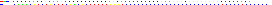 27
Acceleration is the rate of change of _________ .
c
A
displacement
c
B
distance
C
speed
c
D
velocity
c
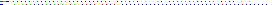 28
The unit for velocity is:
A
m
c
B
m/s
c
C
m/s2
c
D
ft/s2
c
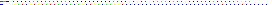 29
The metric unit for acceleration is:
A
m
c
B
m/s
c
C
m/s2
c
D
ft/s2
c
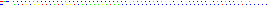 30
A horse gallops with a constant acceleration of 
3m/s2.  Which statement below is true?
A
The horse's velocity doesn't change.
c
B
The horse moves 3m every second.
c
C
The horse's velocity increases 3m every second.
c
D
The horse's velocity increases 3m/s every second.
c
Solving Problems
After you read the problem carefully:

1. Draw a diagram (include coordinate axes).

2. List the given information.

3. Identify the unknown (what is the question asking?)

4. Choose a formula (or formulas to combine)

5. Rearrange the equations to isolate the unknown variable.

6. Substitute the values and solve! 

7. Check your work.  
(You can do the same operations to the units to check your work ... try it!)
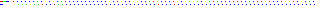 Your velocity changes from  60 m/s to the right to 100 m/s to the right in 20 s; what is your average acceleration?
31
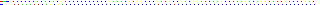 32
Your velocity changes from  60 m/s to the right to 20 m/s to the right in 20 s; what is your average acceleration?
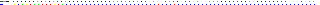 Your velocity changes from  50 m/s to the left to 10 m/s to the right in 15 s; what is your average acceleration?
33
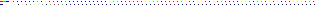 Your velocity changes from 90 m/s to the right to 20 m/s to the right in 5.0 s; what is your average acceleration?
34
Kinematics Equation 1
Return to
Table of
Contents
Motion at Constant Acceleration
Δv
a =
Δt
but since "Δ" means change

Δv = v - vo and 

Δt = t - to 
 
if we always let to = 0, Δt = t 


Solving for "v"



This equation tells us how an object's velocity changes as a function of time.
v - vo
a =
t
at = v - vo

v - vo = at
v = vo + at
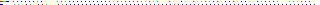 35
Starting from rest, you accelerate at 4.0 m/s2 for 6.0s.  What is your final velocity?
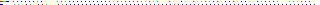 36
Starting from rest, you accelerate at 8.0 m/s2 for 9.0s.  What is your final velocity?
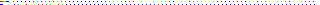 37
You have an initial velocity of 5.0 m/s.  You then experience an acceleration of -1.5 m/s2 for 4.0s; what is your final velocity?
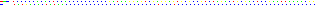 38
You have an initial velocity of -3.0 m/s.  You then experience an acceleration of 2.5 m/s2 for 9.0s; what is your final velocity?
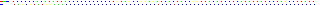 How much time does it take to accelerate from an initial velocity of 20m/s to a final velocity of 100m/s if your acceleration is 1.5 m/s2?
39
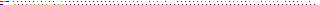 40
How much time does it take to come to rest if your initial velocity is 5.0 m/s and your acceleration is 
-2.0 m/s2?
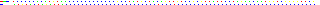 41
An object accelerates at a rate of 3 m/s2 for 6 s until it reaches a velocity of 20 m/s.  What was its initial velocity?
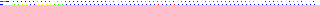 An object accelerates at a rate of 1.5 m/s2 for 4 s until it reaches a velocity of 10 m/s.  What was its initial velocity?
42
Graphing Motion at Constant Acceleration
In physics there is another approach in addition to algebraic which is called graphical analysis. The formula v = v0 + at can be interpreted by the graph. We just need to recall our memory from math classes where we already saw a similar formula y = mx + b.

From these two formulas we can some analogies:

v ⇒ y (depended variable of x),
v0 ⇒ b (intersection with vertical axis),
t ⇒ x (independent variable), 
a ⇒ m ( slope of the graph- the ratio between rise and run Δy/Δx).
Motion at Constant Acceleration
Below we can find the geometric explanation to the acceleration a =Δv/Δt which is the same a the slope of a given graph.
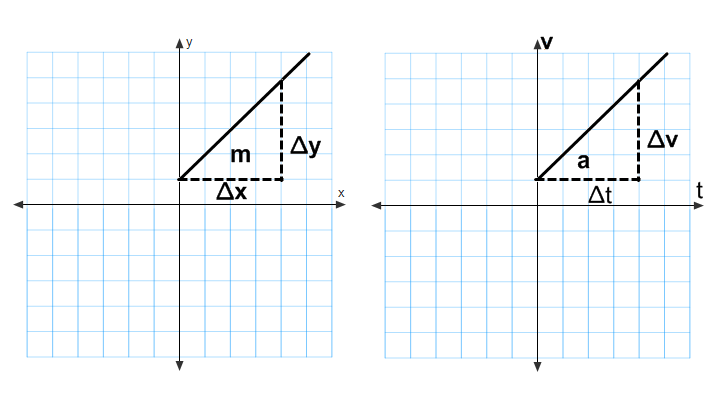 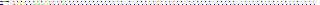 43
The velocity as a function of time is presented by the graph. What is the acceleration?
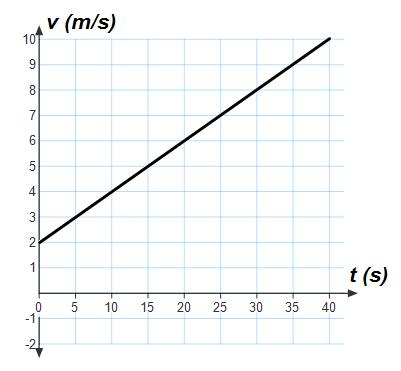 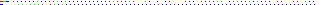 44
The velocity as a function of time is presented by the graph. Find the acceleration.
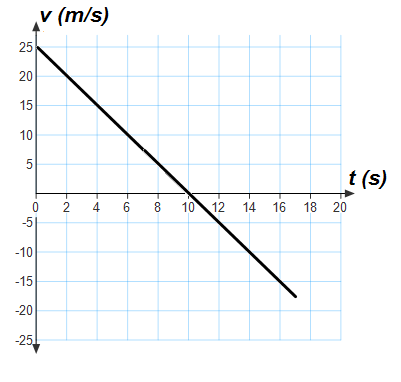 Motion at Constant Acceleration
The acceleration graph as a function of time can be used to find the velocity of a moving object. When the acceleration is constant the velocity is changing by the same amount each second. This can be shown on the graph as a straight horizontal line.
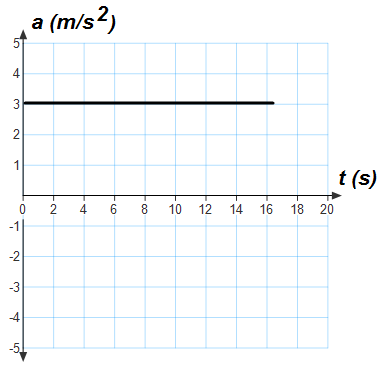 In order to find the change is velocity for a certain limit of time we need to calculate the area under the acceleration line that is limited by the time interval.
Motion at Constant Acceleration
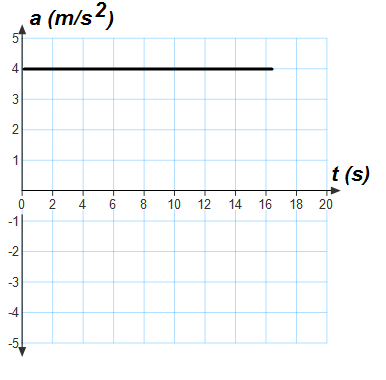 The change in velocity during first 12 seconds is equivalent to the shadowed area

 (4m x 12s = 48m).
s
s2
The change in velocity during first 12 seconds is 48 m/s.
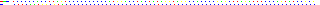 The following graph shows acceleration as a function of time of a moving object. What is the change in velocity during first 10 seconds?
45
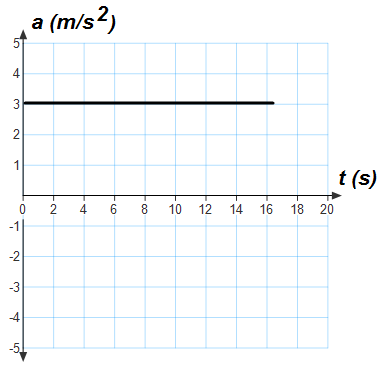 Free Fall: 
Acceleration Due to Gravity
Return to
Table of
Contents
Free Fall
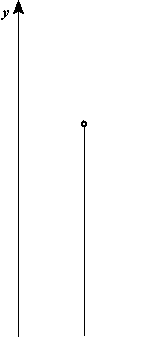 All unsupported objects fall towards Earth with the same acceleration.  We call this acceleration the "acceleration due to gravity" and it is denoted by g. 

g = 9.8 m/s2


Keep in mind, ALL objects accelerate towards the earth at the same rate. 

g is a constant!
It stops momentarily.
v = 0
g = -9.8 m/s2
What happens at the top?
It speeds up
(negative acceleration)
g = -9.8 m/s2
What happens when it goes down?
It slows down.
(negative acceleration)
g = -9.8 m/s2
What happens when it goes up?
An object is thrown upward with initial velocity, vo
It returns with its
original velocity.
What happens when it lands?
It stops momentarily.
v = 0
g = -9.8 m/s2
It speeds up.
(negative acceleration)
g = -9.8 m/s2
It slows down.
(negative acceleration)
g = -9.8 m/s2
It returns with its
original velocity.
An object is thrown upward with initial velocity, vo
On the way down:
On the way up:
v0
t = 0 s
v1
a
a
v
t = 3 s
a
v2
t = 2 s
v1
t = 1 s
v2
a
a
v1
v2
t = 1 s
v2
t = 2 s
a
v
a
v0
v1
t = 3 s
t = 0 s
v
An object is thrown upward with initial velocity, vo
v
(m/s)
For any object thrown straight up into the air, this is what the velocity vs time graph looks like.
It stops momentarily.
v = 0
g = -9.8 m/s2
t (s)
It returns with its
original velocity but in the opposite direction.
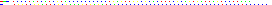 46
A ball is dropped from rest and falls (do not consider air resistance). Which is true about its motion?
A
acceleration is constant
c
c
B
velocity is constant
C
velocity is decreasing
c
D
acceleration is decreasing
c
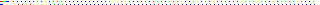 An acorn falls from an oak tree. You note that it takes 2.5 seconds to hit the ground. How fast was it going when it hit the ground?
47
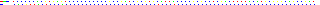 48
A rock falls off a cliff and hits the ground 5 seconds later. What velocity did it hit the ground with?
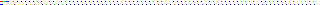 49
A ball is thrown down off a bridge with a velocity of 5 m/s. What is its velocity 2 seconds later?
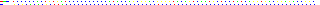 An arrow is fired into the air and it reaches its highest point 3 seconds later. What was its velocity when it was fired?
50
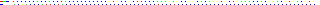 A rocket is fired straight up from the ground. It returns to the ground 10 seconds later. What was it's launch speed?
51
Acceleration of a Bungee Jump
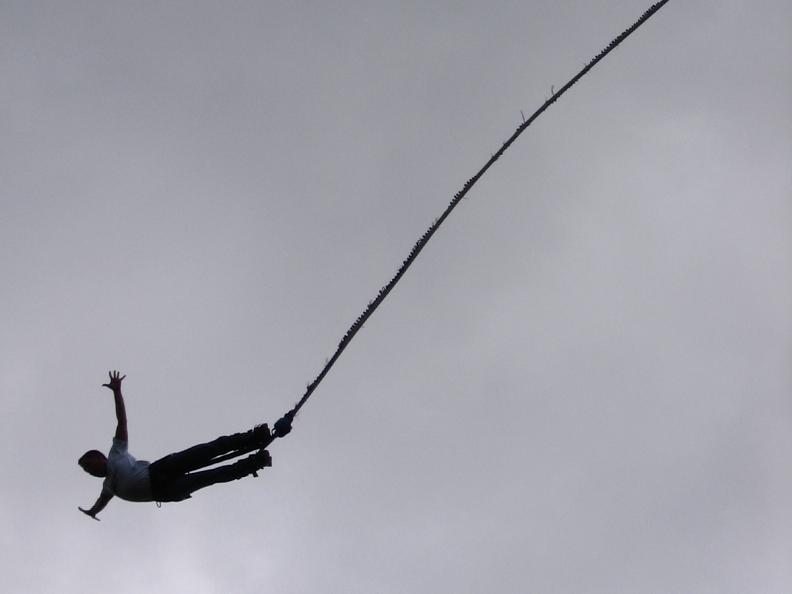 Now take what you have just learned and contemplate a question about acceleration in the Veritasium video below:
Click here for the video
Motion at Constant Acceleration
v + vo
v =
If velocity is changing at a constant rate, the average velocity is just the average of the initial and final velocities.
2
Δx
v =
t
And we learned earlier that
v + vo
Δx
=
2
t
Some problems can be solved most easily by using these two equations together.
(v + vo)
Δx
t
=
2
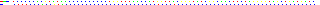 Starting from rest you accelerate to 20 m/s in 4.0s.  What is your average velocity?
52
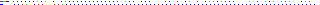 Starting with a velocity of 12 m/s you accelerate to 48 m/s in 6.0s.  What is your average velocity?
53
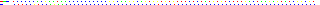 54
Starting with a velocity of 12 m/s you accelerate to 48 m/s in 6.0s.  Using your previous answer, how far did you travel in that 6.0s?
Previous Answer
average velocity = 30 m/s
Kinematics Equation 2
Return to
Table of
Contents
Motion at Constant Acceleration
Δx
v + vo
v =
v =
2
t
Δx
v
t
=
v = vo + at
x - xo = ½ (v + vo)t
             
x - xo = ½vt + ½vot
	   
x = xo + ½vot + ½vt
		    				
x = xo + ½vot  + ½(vo + at)t
			     	
x = xo + ½vot + ½vot + ½at2
		
x = xo + vot + ½at2
We can combine these three equations to derive an equation which will directly tell us the position of an object as a function of time.
Motion at Constant Acceleration
Graphical Approach
If the area under the graph is length x width 
(A = lw), then:

A = v0t    	Since we know that v =        ,
		then area is really Δx.

A = Δx = v0t
v
(m/s)
Δx
  t
A = lw
t (s)
Motion at Constant Acceleration
Graphical Approach
If the area under this graph is ½ base x height, then:

A = ½ t Δv	Since we know that a =       ,
		Δv = at.

A = Δx = ½t(at) = ½at2
v
(m/s)
Δv
  t
A = ½bh
t (s)
Motion at Constant Acceleration
Graphical Approach
Therefore, the area under a velocity vs. time graph is displacement.  It can be calculated by combining the previous two results.

A = Δx = v0t + ½at2

x - x0 = v0t + ½at2

x = x0 + v0t + ½at2
v
(m/s)
½at2
v0t
t (s)
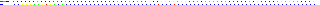 An airplane starts from rest and accelerates at a constant rate of 3.0 m/s2  for 30.0 s before leaving the ground.   How far did it move along the runway?
55
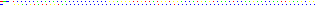 56
A Volkswagen Beetle moves at an initial velocity of 12 m/s. It coasts up a hill with a constant acceleration of –1.6 m/s2.  How far has it traveled after 6.0 seconds?
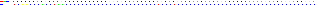 A motorcycle starts out from a stop sign and accelerates at a constant rate of 20 m/s2.  How long will it take the motorcycle to go 300 meters?
57
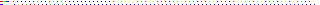 58
A train pulling out of Grand Central Station accelerates from rest at a constant rate.  It covers 800 meters in 20 seconds.  What is its rate of acceleration?
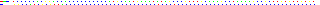 A car has a initial velocity of 45 m/s. It accelerates for 4.8 seconds.  In this time, the car covers 264 meters.  What is its rate of acceleration?
59
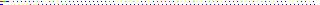 60
A Greyhound bus traveling at a constant velocity starts to accelerate at a constant 2.0 m/s2.  If the bus travels 500 meters in 20 seconds, what was its initial velocity?
Kinematics Equation 3
Return to
Table of
Contents
Motion at Constant Acceleration
We can also combine these equations so as to eliminate t:
v2 = vo2 + 2a(x - xo)
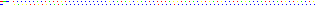 A car accelerates from rest to 30m/s while traveling a distance of 20m; what was its acceleration?
61
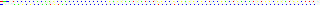 You accelerate, from rest, at 10m/s2 for a distance of 100m; what is your final velocity?
62
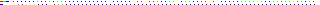 63
Beginning with a velocity of 25m/s, you accelerate at a rate of 2.0m/s2.  During that acceleration you travel 200m; what is your final velocity?
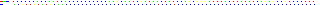 64
You accelerate from 20m/s to 60m/s while traveling a distance of 200m; what was your acceleration?
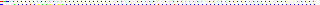 65
A dropped ball falls 8.0m; what is its final velocity?
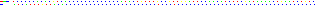 A ball with an initial velocity of 25m/s is subject to an acceleration of -9.8 m/s2; how high does it go before coming to a momentary stop?
66
Mixed Kinematics Problems
Return to
Table of
Contents
Motion at Constant Acceleration
We now have all the equations we need to solve constant-acceleration problems.
v = vo + at
x = xo + vot + ½at2
v2 = vo2 + 2a(x - xo)
Starting at the position, x0 = 4 m, you travel at a constant velocity of +2 m/s for 6s.  

a.  Determine your position at the times of 0s; 2s; 5s; and 6s.   

b.  Draw the Position versus Time for your travel during this time. 

c.  Draw the Velocity versus Time graph for your trip.
67
Starting at the position, x0 = 4 m, you travel at a constant velocity of +2 m/s for 6s.
  
a.  Determine your position at the times of 0s; 2s; 5s; and 6s.
Starting at the position, x0 = 4 m, you travel at a constant velocity of +2 m/s for 6s.
  
b.  Draw the Position versus Time for your travel during this time.
X
(m)
t (s)
Starting at the position, x0 = 4 m, you travel at a constant velocity of +2 m/s for 6s.
  
c.  Draw the Velocity versus Time graph for your trip.
v
(m/s)
t (s)
The position versus time graph, below, describes the motion of three different cars moving along the x-axis.
68
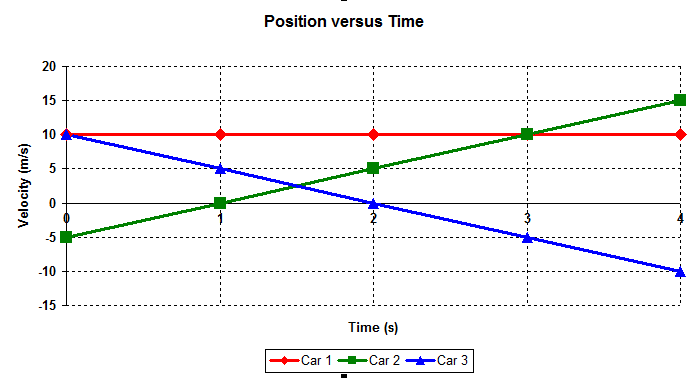 a. Describe, in words, the velocity of each of the cars. Make sure you discuss each car’s speed and direction.
Position (m)
69
The position versus time graph, below, describes the motion of three different cars moving along the x-axis.
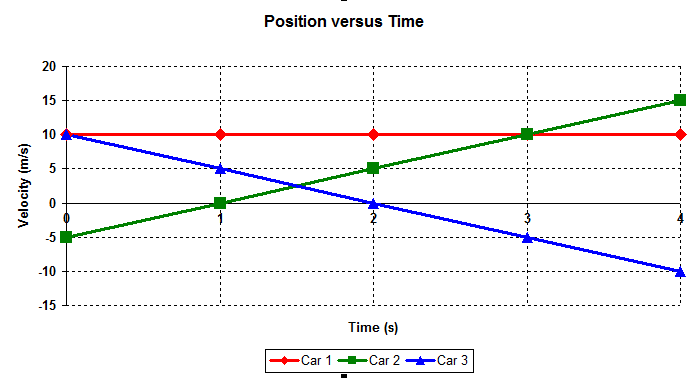 b. Calculate the velocity of each of the cars.
c. Draw, on one set of axes, the Velocity versus Time graph for each of the three cars.
v
(m/s)
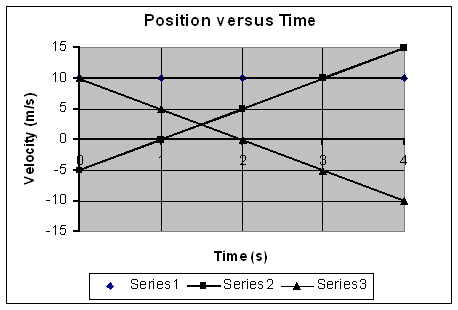 Position (m)
t (s)
Summary
· Kinematics is the description of how objects move with respect to a defined reference frame.

· Displacement is the change in position of an object.

· Average speed is the distance traveled divided by the time it took; average velocity is the displacement divided by the time.
Summary (continued)
·  Instantaneous velocity is the limit as the time becomes infinitesimally short.

·  Average acceleration is the change in velocity divided by the time.

·  Instantaneous acceleration is the limit as the time interval becomes infinitesimally small.
Summary (continued)
· There are four equations of motion for constant acceleration, each  requires a different set of quantities.
v = vo + at
x = xo + vot + ½at2
v2 = vo2 + 2a(x - xo)
v + vo
v =
2